ВЕЛИКАЯ ОТЕЧЕСТВЕННАЯ ВОЙНА
Подготовила 
Ученица 11 класса
Рыбновской СШ №2
Пшенникова Виктория
22 июня 1941 года - вероломное нападение Германии на СССР. Начало Великой Отечественной войны.
Великая Отечественная война Советского Союза 1941 — 1945 гг. как составная и решающая часть второй мировой войны 1939 — 1945 гг. имеет три периода:
22 июня 1941 г. — 18 ноября 1942 г. Он характеризуется мероприятиями по превращению страны в единый военный лагерь, крахом гитлеровской стратегии “молниеносной войны” и созданием условий для коренного перелома в войне.
19 ноября 1942 г. — конец 1943 г. — период коренного перелома в ходе войны.
Начало 1944 г. — 9 мая 1945 г. Полное изгнание фашистских захватчиков с советской земли; освобождение Советской Армией народов Восточной и Юго-Восточной Европы; окончательный разгром фашистской Германии.
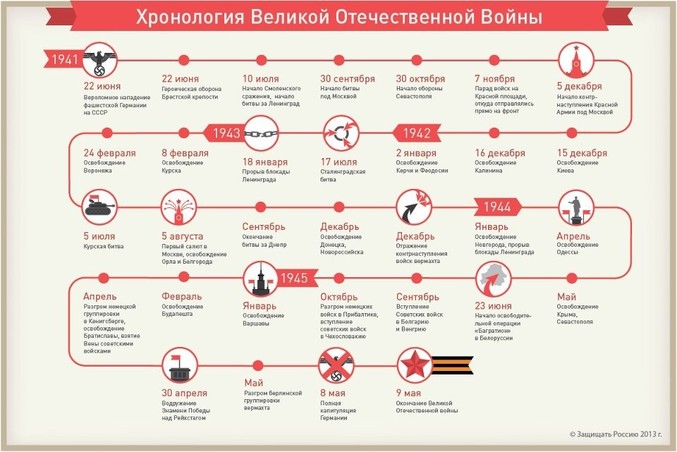 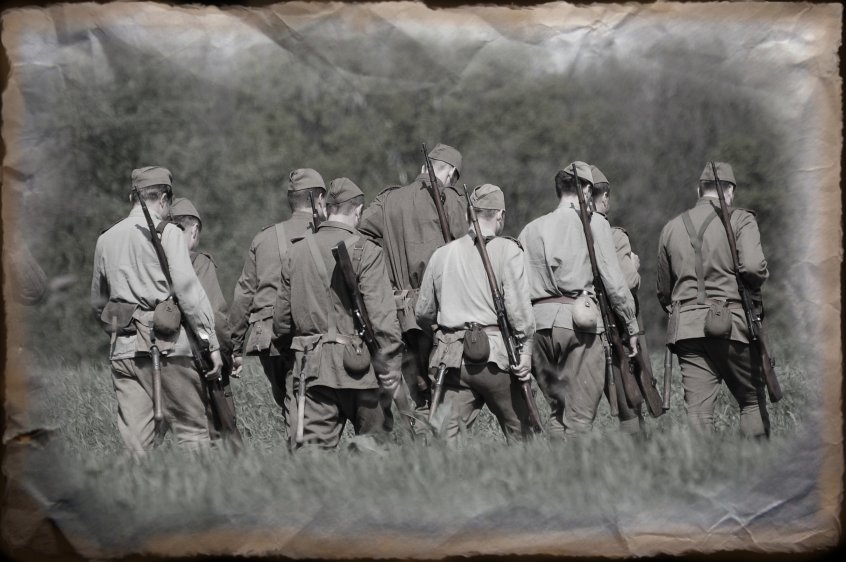 Основные события в 1941 году.
Оборона Брестской крепости.
Поражение Красной Армии в Белоруссии.
10 июля - 10 октября - Смоленское сражение.
Поражение Красной Армии под Киевом.
5 августа - 16 октября - оборона Одессы.
8 сентября - начало блокады Ленинграда.
30 октября - начало обороны Севастополя.
30 сентября - начало Московского сражения.
Основные события в 1942 году.
Любаньская операция; поражение 2-й ударной армии генерала Власова.
Поражение Красной Армии в Крыму.
Поражение Красной Армии под Харьковом.
28 июля - Приказ Верховного Главнокомандующего №227 (запрещение отступления без приказа).
17 июля  - начало Сталинградской битвы. 
Июль - начало битвы за Кавказ.
19 ноября - начало контрнаступления Советской Армии под Сталинградом.
Основные события в 1943 году.
12 января - прорыв блокады Ленинграда.
2 февраля 1943 года - капитуляция германской армии под Сталинградом.
Февраль - освобождение Северного Кавказа.
5 июля - 23 августа - Курская битва.
12 июля - танковое сражение под Прохоровкой.
6 ноября - освобождение Киева.
28 ноября - Тегеранская конференция.
Основные события в 1944 году.
Январь - окончательное снятие блокады с Ленинграда.
Март  - выход Советской Армии к государственной границе СССР.
Май - освобождение Крыма.
23 июня-29 августа - Белорусская операция («Багратион»). Разгром группы армий «Центр». Освобождение Белоруссии, части Литвы и Латвии. Вступление советских войск на территорию Польши.
Основные события в 1945 году.
12 января -3 февраля Висло-Одерская операция. Освобождение Польши.
4 -12 февраля - Ялтинская конференция.
16 апреля - 8 мая - Берлинская операция.
19-25 апреля - окружение Берлина.
25 апреля - встреча союзников в Торгау.
30 апреля - взятие Рейхстага.
2 мая - капитуляция берлинского гарнизона.
5 мая - антифашистское восстание в Праге.
8 мая - капитуляция Германии.
9 мая - День Победы.
17 июля -2 августа - Потсдамская конференция.
8 августа - 1 сентября - советско-японская война.
2 сентября 1945 года - капитуляция Японии. Окончание второй мировой войны.
ПолитикиВеликой Отечественной Войны
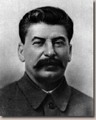 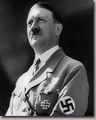 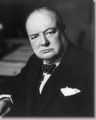 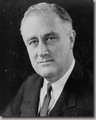 ПолитикиВеликой Отечественной Войны
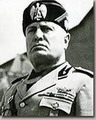 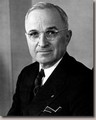 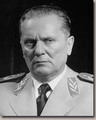 ПолководцыВеликой Отечественной Войны
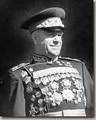 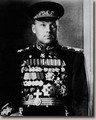 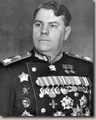 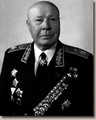 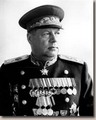 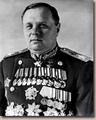 ПолководцыВеликой Отечественной Войны
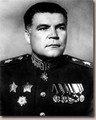 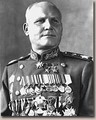 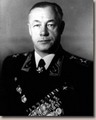 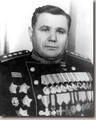 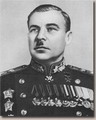 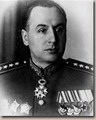 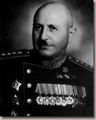 ГероиВеликой Отечественной Войны
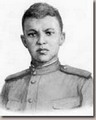 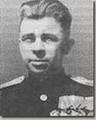 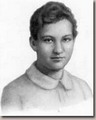 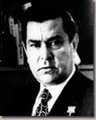 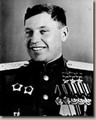 КонструкторыВеликой Отечественной Войны
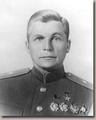 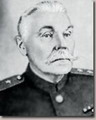 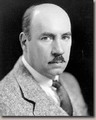 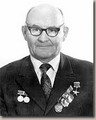 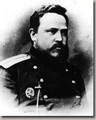 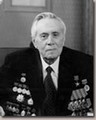 города-герои
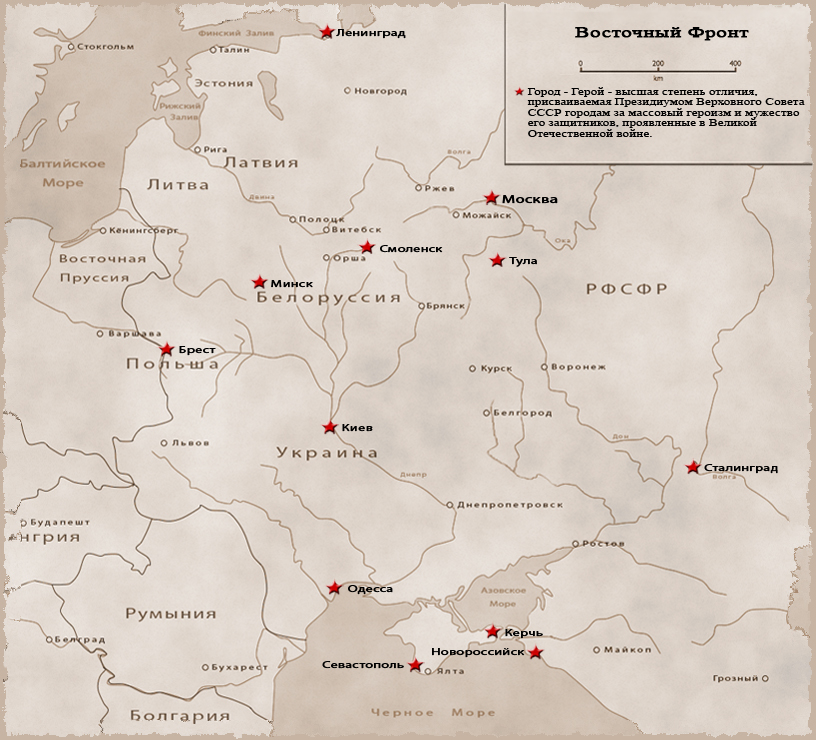 Плакаты Великой Отечественной Войны
Недаром пропаганду и агитацию назвали третьим фронтом Великой Отечественной. Именно здесь разворачивалась битва за дух народа, которая, в конечном итоге, и решила исход войны: гитлеровская пропаганда тоже не дремала, но ей оказалось далеко до священного гнева советских художников, поэтов, писателей, журналистов, композиторов…
Великая Победа дала стране повод для законной гордости, которую ощущаем и мы, потомки героев, отстоявших родные города, освободивших Европу от сильного, жестокого и коварного врага. Образ этого врага, как и образ народа, сплотившегося для защиты Родины, ярче всего представлен на плакатах военного времени, поднявших пропагандистское искусство на небывалую высоту, не превзойденную и доныне.
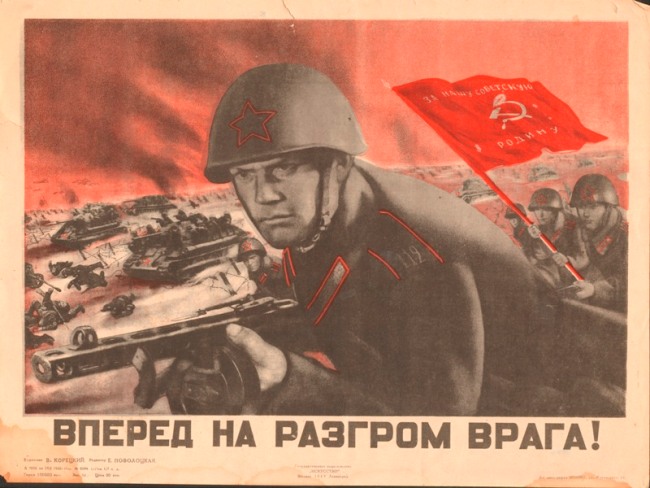 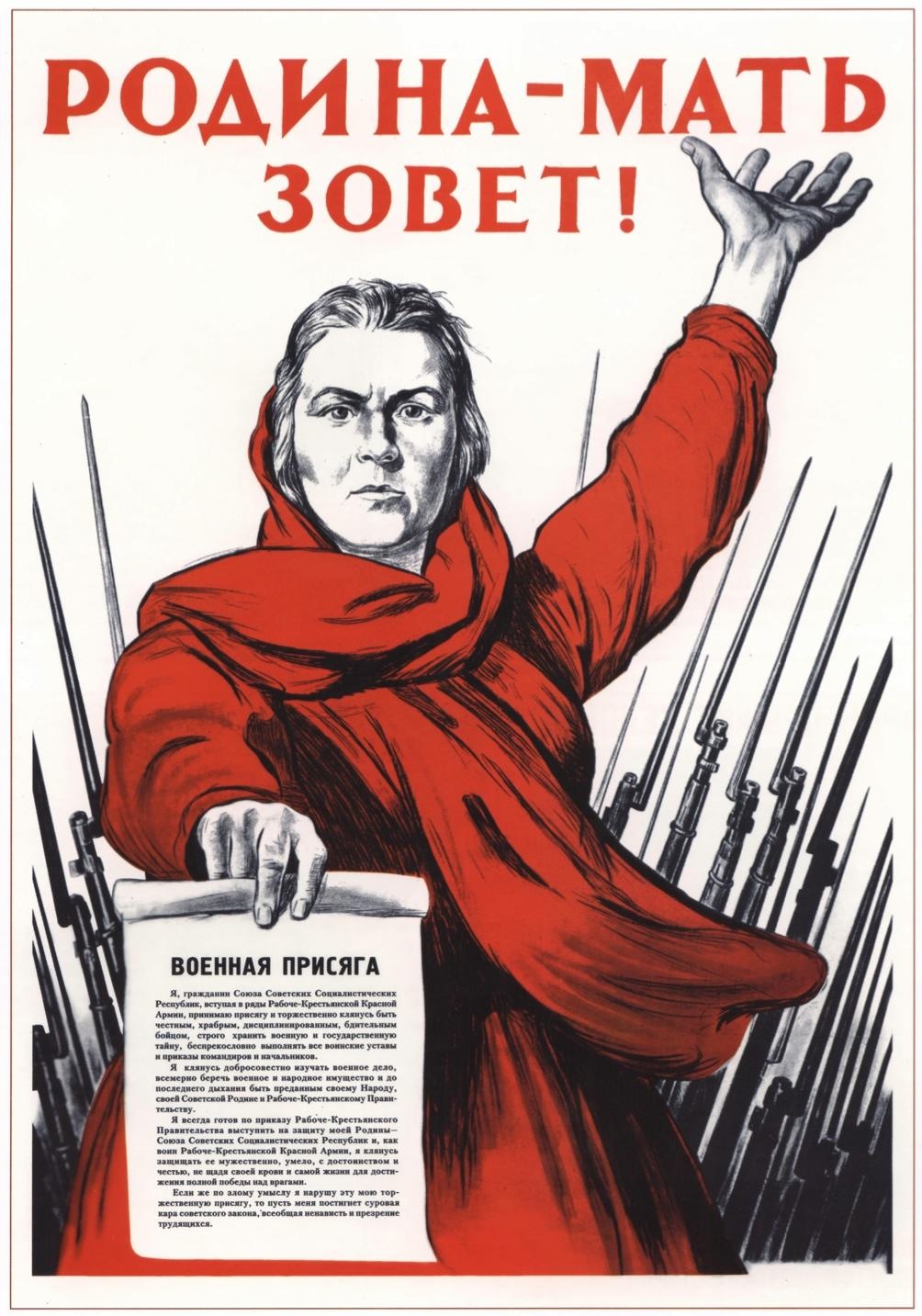 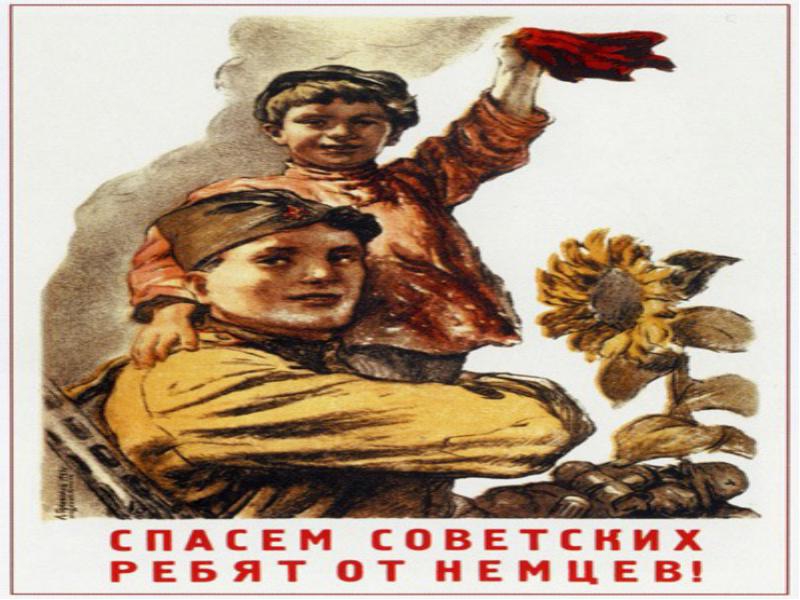 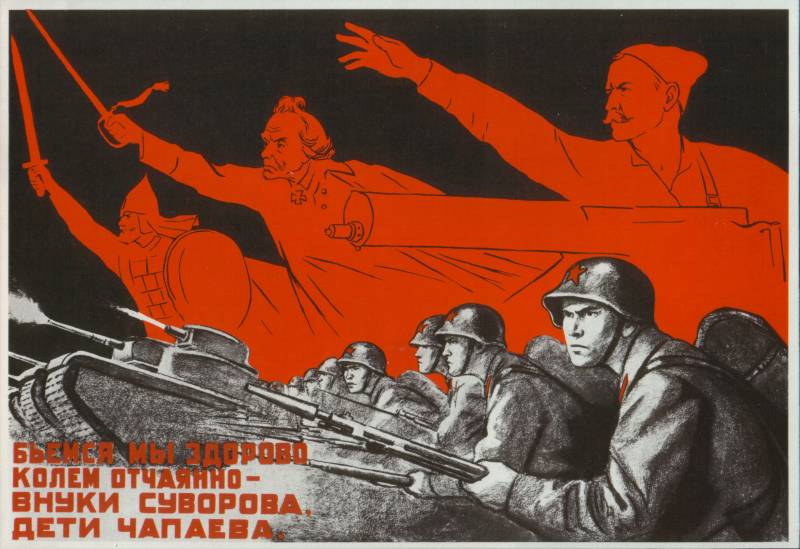 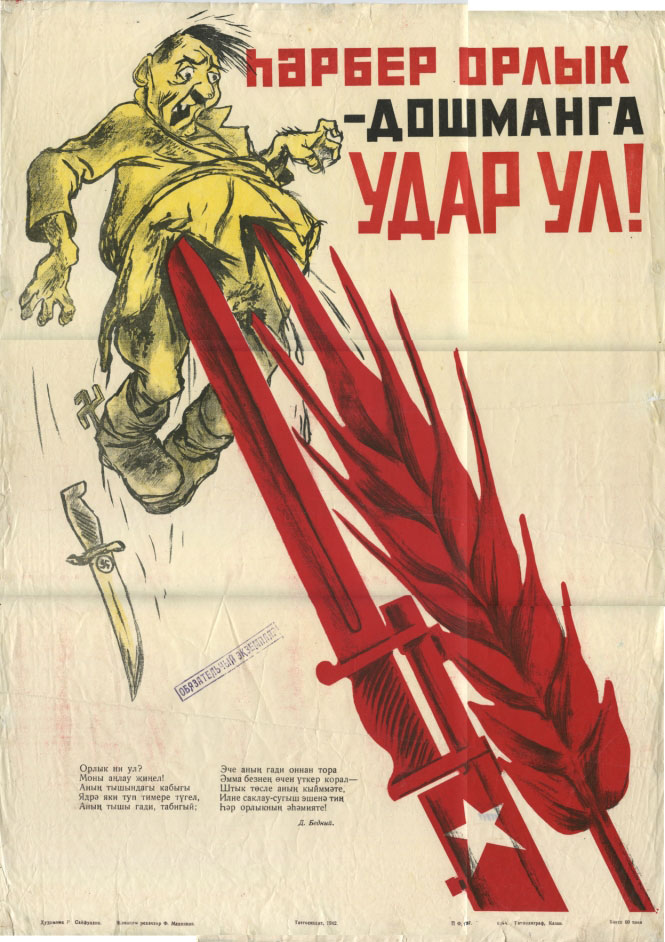 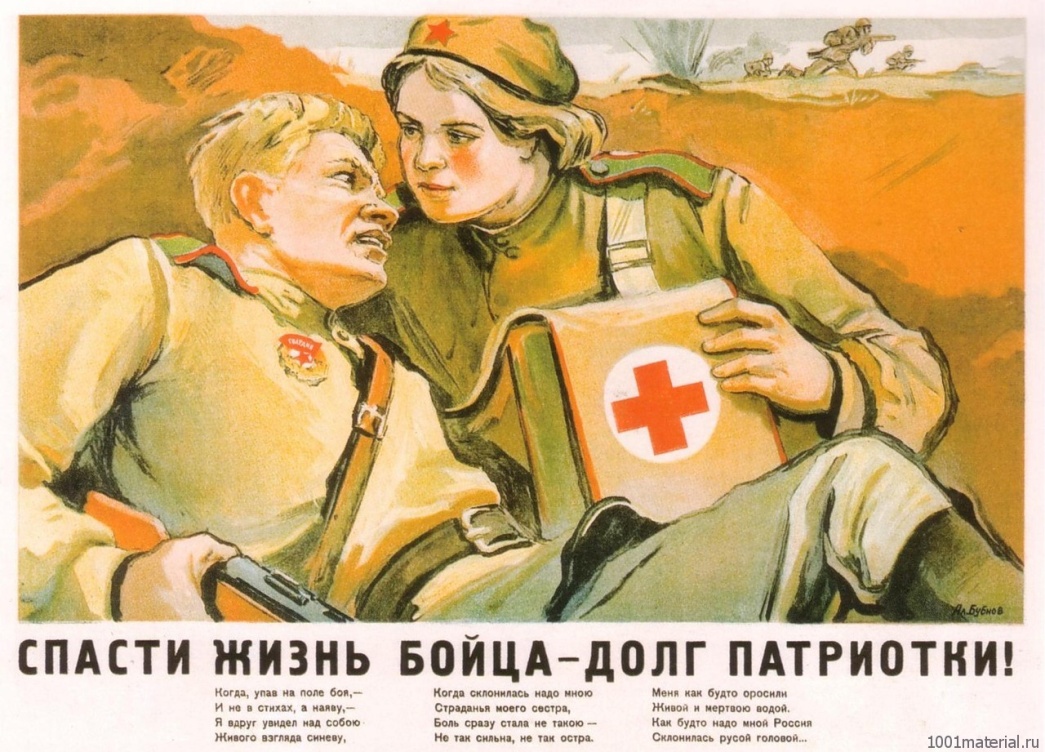 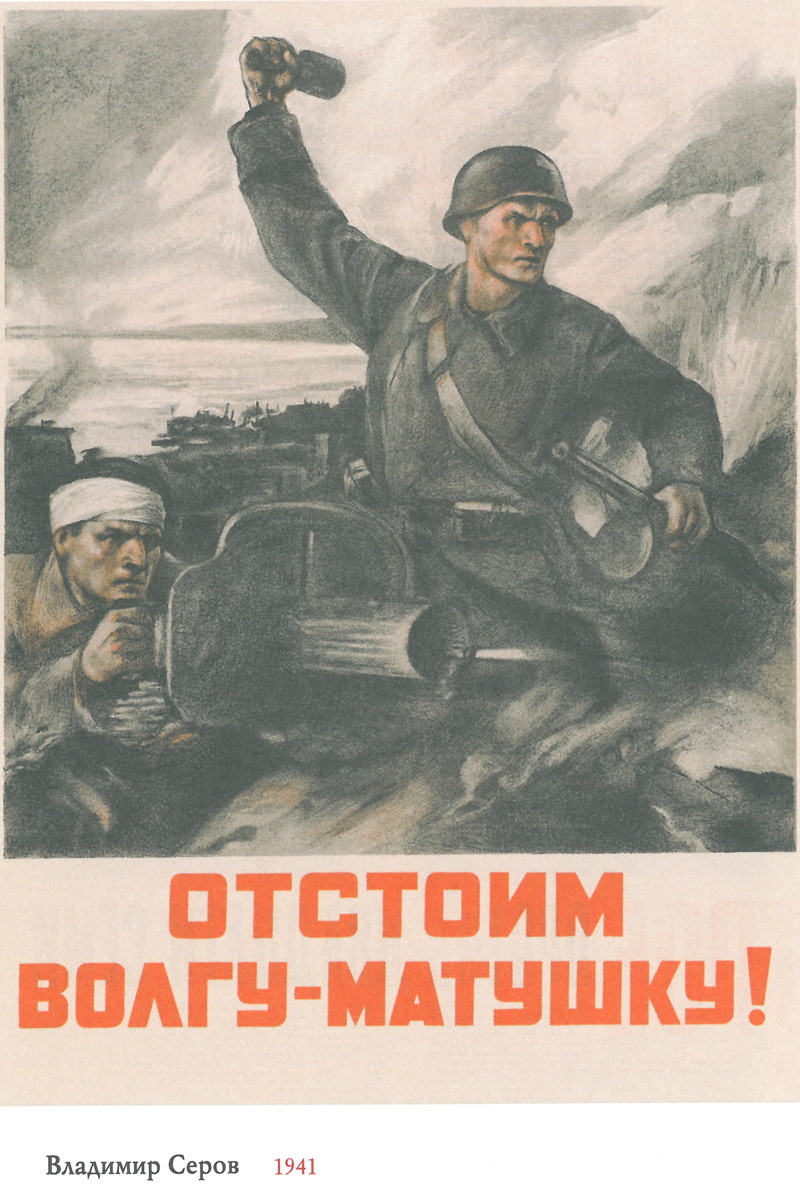 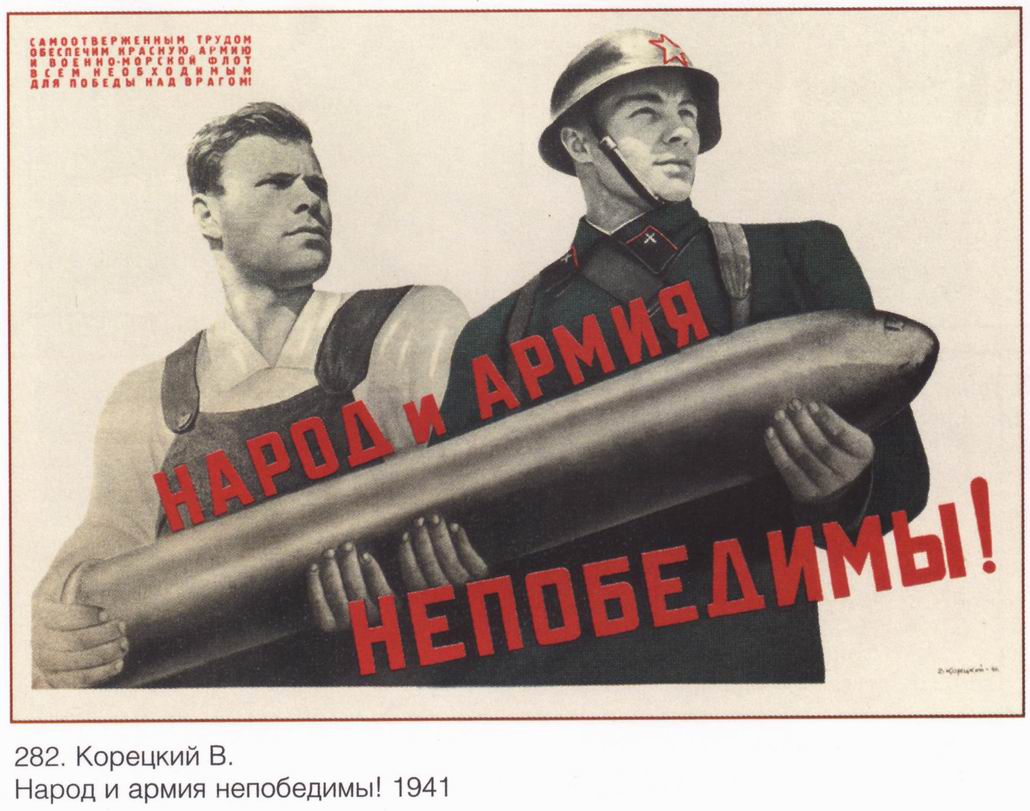 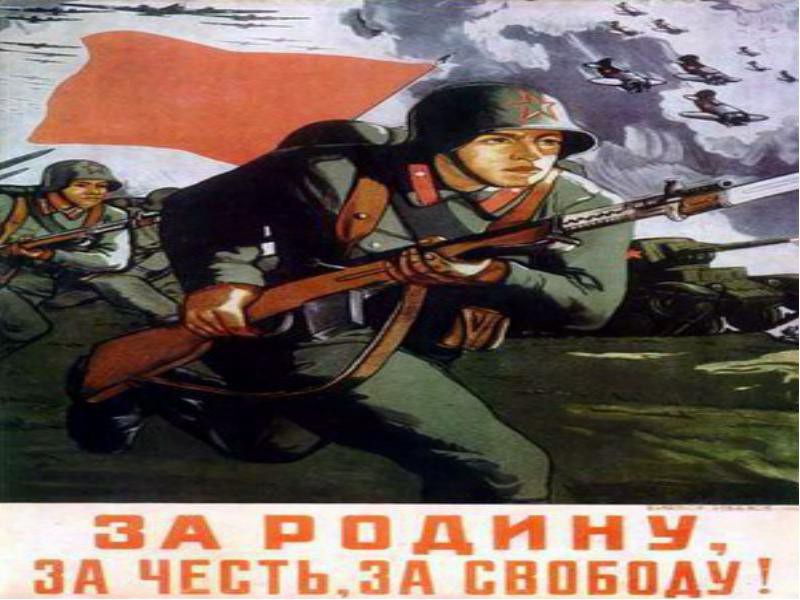 И на войну с песнями!
Вставай, страна огромная, Вставай на смертный бой С фашистской силой темною, С проклятою ордой.
Пусть ярость благородная Вскипает, как волна, — Идет война народная, Священная война!
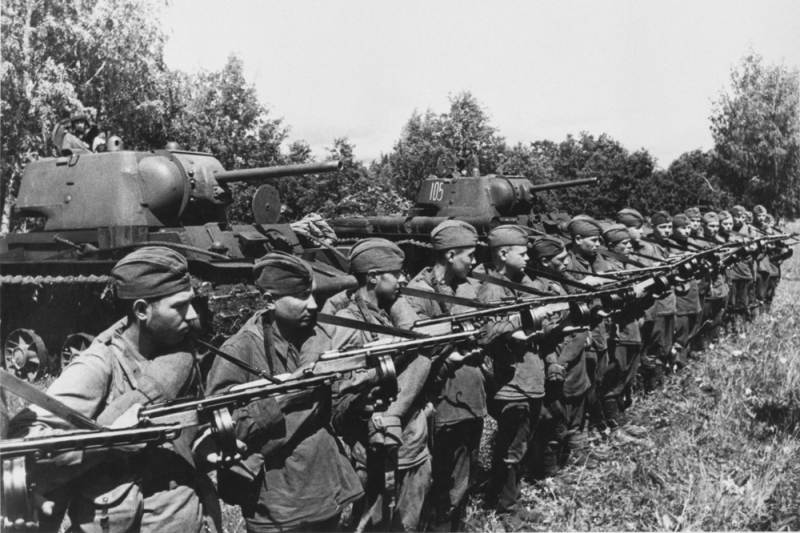 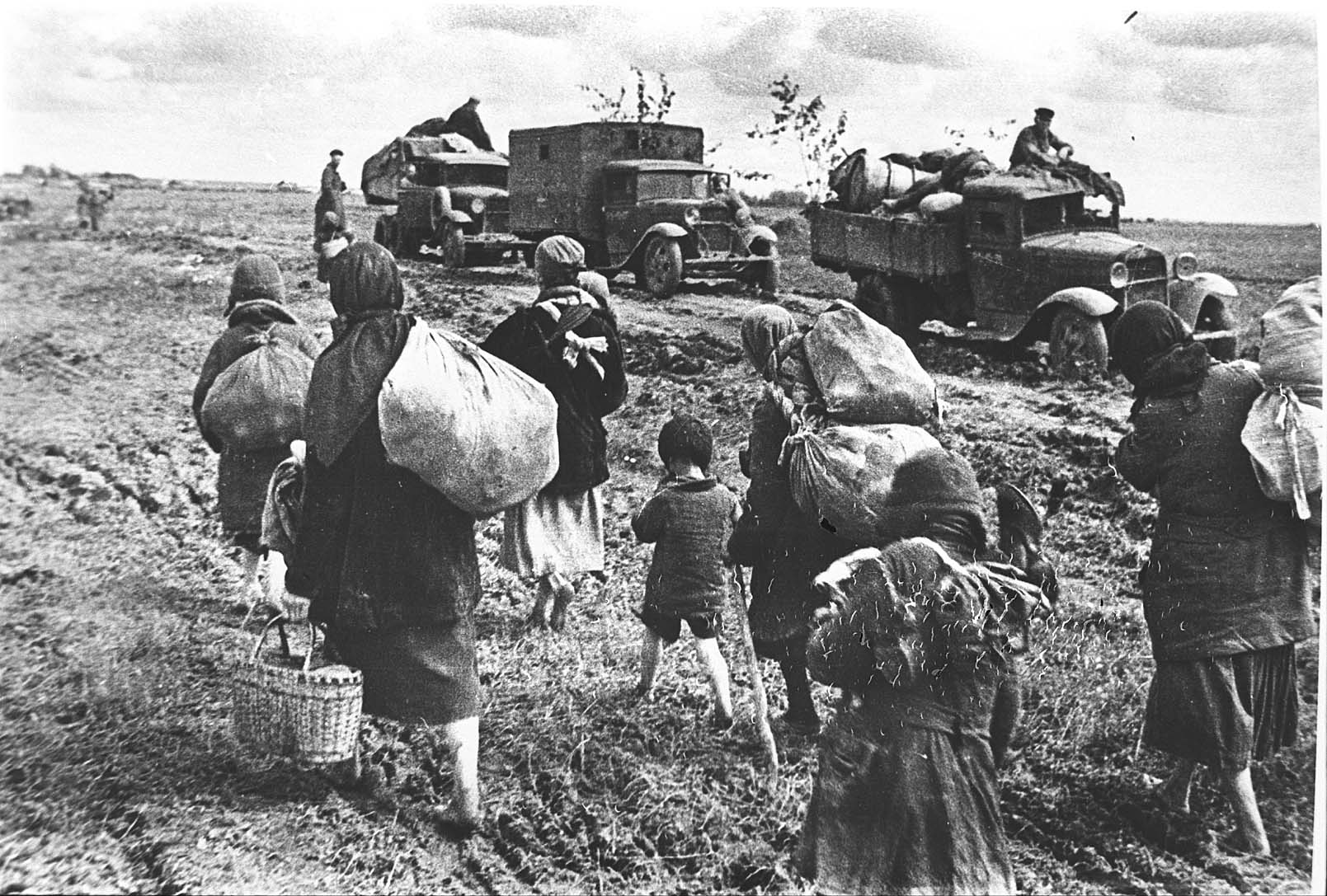